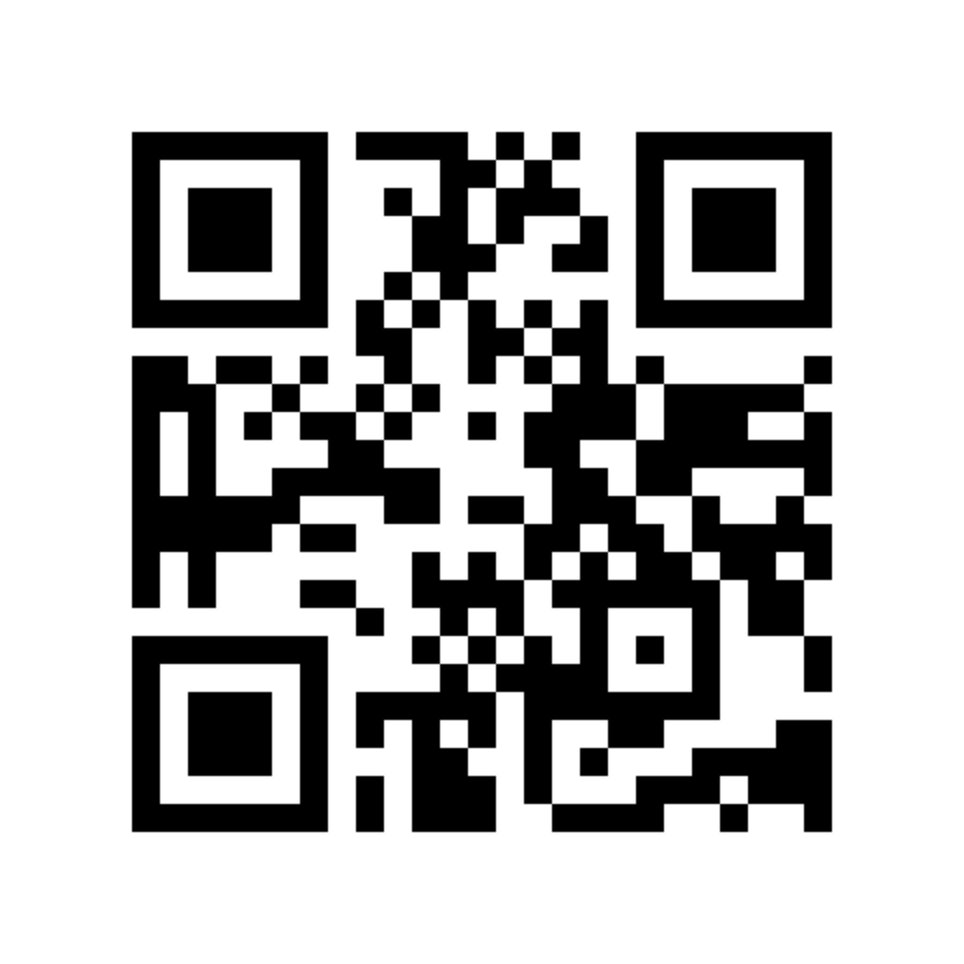 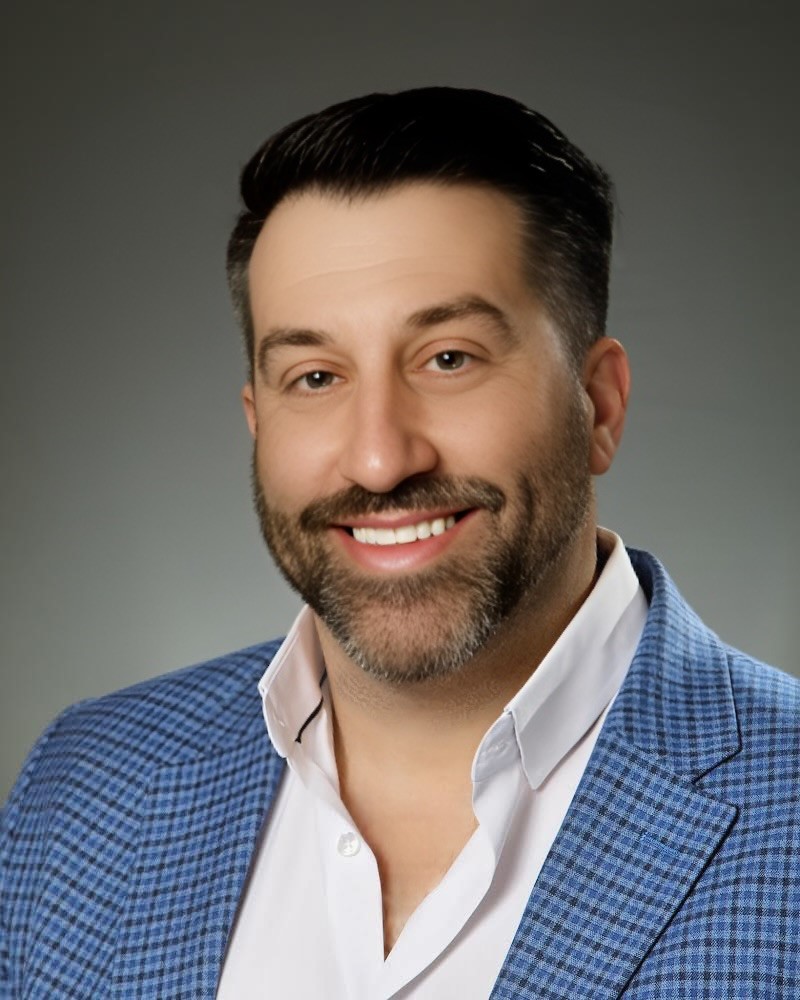 Agenda
Introduction to Enhanced Virtual Desktops for AEC
vGPU Technology for CAD/CAM Applications
Cybersecurity in a vGPU-Enhanced Virtual Desktop Environment
Tailored Solutions: A Case Study Approach
Q&A and Interactive Discussion
[Speaker Notes: Ok, let’s get started…

Good afternoon, everyone. My name is Lou Corriero, and I am the Vice President of Business Development and Cloud Technologies at IT Vortex, LLC. 

At IT Vortex, we are at the forefront of cloud service innovation, focusing primarily on the VMware ecosystem. Our mission is to harness the power of cloud technologies to deliver a range of robust 'as a service' products that drive efficiency, scalability, and security for businesses

Our expertise lies in crafting tailored cloud solutions that address the unique challenges and opportunities in today's digital landscape. We believe in empowering businesses with the tools and insights they need to thrive in an increasingly connected world. 

Today, I am excited to share with you some insights into the transformative world of Virtual Desktop Infrastructure, particularly in the Architecture, Engineering, and Construction industry, and how this technology is contributing to this evolving landscape.

========================================================================

We will cover these four main areas during this workshop with a Q & A session to follow.  

Introduction to Enhanced Virtual Desktops for AEC
vGPU Technology for CAD Applications
Cybersecurity in a vGPU-Enhanced Virtual Desktop Environment
Tailored Solutions: A Case Study Approach



================================================================================

You can connect with me by scanning the barcode at the top right of the screen.

Let’s get into it!]
Introduction to Enhanced Virtual Desktops for AEC
Virtual Desktop Definition and Significance

Rationale behind a Virtual Desktop Infrastructure for AEC
[Speaker Notes: Let’s unfold the concept of a Virtual Desktop—a term that is reshaping the technological landscape of businesses across the globe, including the dynamic field of Architecture, Engineering, and Construction (AEC).

Imagine, if you will, your desktop computer. It contains your applications, your documents, the tools you use to navigate your digital life. 

Now, envision lifting all those essentials, taking them to the cloud, and being able to access them from anywhere, on any device. That is the essence of a Virtual Desktop.

============================================================================================================================================

Library Analogy: Imagine a library full of books that you can borrow. Now, instead of books, think of computers. A Virtual Desktop Infrastructure (VDI) is like having a library card to the world's best digital library. Just as you can check out any book from the library and read it at home, you can log into any virtual desktop from the VDI and use it as if you were sitting right in front of that computer. Your personal desktop environment is no longer tied to a single physical computer; it can be accessed from anywhere, just like borrowing a book.

Television Streaming Service Analogy: Think about how a streaming service like Netflix works. You can watch any show from their vast collection on your TV, tablet, or phone, without needing a DVD or a cable connection. A Virtual Desktop is similar. You can access your entire computer—your programs, files, everything—on any device, through the internet. It's like streaming your desktop from a powerful computer in the cloud directly to your device, wherever you are.

Rental Car Analogy: Picture when you rent a car at the airport; you pick a car that suits your needs for the trip and use it as if it were your own, but you don’t have to worry about maintenance or long-term payments. A Virtual Desktop is like renting a computer. You use it for your work with all the software and files you need, but the maintenance, security, and heavy-duty processing are all handled back at the rental center, or in this case, the VDI provider's data center. This way, you get the performance and customization of a personal computer with the convenience and flexibility of a rental.


===============================================================================================================================================

Introduction to Virtual Desktops:
Virtual Desktops transcend physical hardware limitations, providing a digital workspace hosted on a server.
They enable carrying your workstation in your pocket, accessing applications on a tablet, or reviewing documents on a laptop, ensuring mobility without sacrificing power or functionality.
Impact on the AEC Industry:
Offers unprecedented access to powerful software from any location, revolutionizing the AEC sector.
Facilitates real-time collaboration among architects and designers without the need for high-end computing hardware.
Provides flexibility for modern projects that require dynamic changes and global team collaboration.
Benefits for Architects and Designers:
Enables freedom to collaborate on designs anywhere, fostering creativity and efficiency.
Supports the demands of modern project environments where changes and updates are frequent and teams are globally distributed.
Advantages for Engineers:
Allows running simulations and models on-the-go, enhancing agility and productivity.
The virtualization agility is crucial for industries where time and accuracy are paramount.
Utility in Construction:
Serves as a centralized hub for project management, communication, and documentation.
Acts as a digital nerve center for managing complex projects with numerous variables.
Enhanced Security:
Centralized nature of Virtual Desktops provides superior security features against data breaches and cyber threats.
Data is stored in secure data centers, reducing the vulnerability to theft and loss.
Pivotal Evolution for the AEC Industry:
Represents a significant technological leap, offering mobility, efficiency, and security.
Not merely a trend but a step towards a more connected, flexible, and secure digital working environment.
Future Outlook:
Virtual Desktops are paving the way for future innovations in the AEC industry.
Embracing this technology signifies a move towards enhancing workflows and adopting a more integrated approach to project management and collaboration.






A Virtual Desktop is not bound by physical hardware; it is a digital space hosted on a server, miles away or perhaps in the next room, but always within reach. This is the beauty of virtualization—it allows you to carry your workstation in your pocket, access your design applications on a tablet, or review complex blueprints on a laptop. Your workspace becomes as mobile as you are, without sacrificing power or functionality.

Now, let’s pivot to the significance of this innovation in our industry—the AEC sector. Here, the ability to access powerful, resource-intensive software from anywhere doesn't just change the game; it creates a whole new playing field.

For architects and designers, this means the freedom to collaborate on designs without the need for heavy-duty computing hardware. It enables the kind of flexibility that modern projects demand—where changes happen in real-time, where teams are spread across continents, and where the office is anywhere the project is.

In the realm of engineering, the significance of Virtual Desktops is underscored by the ability to run simulations and models on-the-go. The agility offered by virtualization is a potent tool in an industry where time is as valuable as accuracy.

And in construction, where the coordination of numerous moving parts is a daily challenge, Virtual Desktops offer a centralized hub for project management, communication, and documentation—a digital nerve center for the most complex of projects.

But it's not just about accessibility; it's also about security. With data breaches and cyber threats on the rise, the centralized nature of Virtual Desktops offers enhanced security features. Data is stored in secure data centers, not on local machines, making it less vulnerable to theft and loss.

The advent of Virtual Desktops is a pivotal evolution, particularly for the AEC industry. It offers a blend of mobility, efficiency, and security that is not just enhancing our current workflows but is also paving the way for future innovations. As we embrace this technology, we are not just following a trend; we are moving towards a more connected, flexible, and secure way of working in the digital age.


===============================================================================================================================================================================================


Introduction to VDI in the AEC Sector:
Emphasizes the strategic importance of Virtual Desktop Infrastructure (VDI) beyond a trend, addressing core operational needs in Architecture, Engineering, and Construction (AEC).
Work From Anywhere:
VDI revolutionizes the AEC workspace, enabling professionals to access their work environment from any location, enhancing global mobility and flexibility.
Supports a 'work from anywhere' ethos, facilitating seamless project development across different geographies.
Safeguarding Corporate Data:
Acts as a digital vault, centralizing data in secure data centers to protect against vulnerabilities of local storage.
Ensures corporate data integrity and confidentiality, safeguarding against external threats and loss or compromise of devices.
Cost Savings:
Leads to significant financial benefits by reducing the need for high-end hardware and minimizing expenditures on workstation upgrades.
Allows for centralized server upgrades, offering a more cost-effective approach to technology management in the AEC sector.
Enhanced Collaboration:
Facilitates real-time collaboration among project stakeholders, breaking down silos and streamlining workflows.
Empowers teams to work on the same files and applications simultaneously, improving project efficiency and reducing errors.
Reduced Investments in Hardware:
Mitigates the necessity for continuous hardware updates to meet software requirements, offloading computational demands to server hardware.
Enables the use of entry-level laptops or older desktops for running demanding AEC applications, reducing capital expenditure and extending hardware lifecycle.
Strategic Importance of VDI:
VDI is identified not merely as a technological upgrade but as a strategic asset for the AEC industry, promoting agility, security, and cost-efficiency.
Embodies a critical tool for empowering workforces, optimizing costs, and fostering a collaborative and interconnected work environment.
Future Outlook:
Positions VDI as a guiding force for innovation within the AEC sector, leading towards a more efficient and integrated future.
Highlights the role of VDI in the digital transformation journey of the AEC industry, aligning with the sector's evolving operational and strategic needs.




As we gather to discuss the digital transformation of the Architecture, Engineering, and Construction (AEC) sector, it's crucial to understand the rationale behind adopting a Virtual Desktop Infrastructure (VDI). This technology isn't just a fleeting trend; it's a strategic foundation that addresses core operational needs within our industry.

Let’s embark on a journey to the heart of VDI and its pivotal role in AEC.

Work From Anywhere:
The traditional AEC workspace has been revolutionized. Imagine the freedom to draft a blueprint in Paris, revise it in Dubai, and present it in New York—all without ever leaving your desk. This is the 'work from anywhere' ethos that VDI embodies. It offers AEC professionals the flexibility to access their desktop, applications, and data from any location, at any time, on any device, thus fostering a truly global and mobile workforce.

Safeguarding Corporate Data:
In an era where data is as valuable as currency, VDI serves as a digital vault for corporate assets. By centralizing data in secure data centers, VDI shields sensitive information from the vulnerabilities of local storage. This setup not only protects against external threats but also ensures that, in the event of a device being lost or compromised, the integrity and confidentiality of corporate data remain intact.

Cost Savings:
The financial implications of VDI are profound. Transitioning to a virtual environment means reduced expenditures on high-end hardware, as the heavy lifting is done by servers. The cost of upgrading and maintaining numerous workstations is replaced by more manageable, centralized upgrades to server capacity. This translates to significant savings, enabling firms to allocate funds to other critical areas such as design innovation and staff training.

Enhanced Collaboration:
Collaboration is the cornerstone of successful AEC projects. VDI breaks down silos, allowing multiple stakeholders to interact with the same files and applications simultaneously. This collaborative power streamlines workflows, reduces errors, and accelerates project timelines. Whether it’s a structural engineer in the field or an architect in the office, the ability to collaborate in real time is invaluable.

Reduced Investments in Hardware:
Gone are the days when the latest software demanded the latest hardware. With VDI, the need for continual hardware refreshes to keep pace with software requirements is mitigated. Now, the computational demands are offloaded to powerful server hardware, which means even an entry-level laptop or older desktop can be used to run the most demanding AEC applications. This not only reduces capital expenditure but also extends the lifecycle of existing hardware.

Key Points:
The rationale for integrating VDI within the AEC sector is clear and multifaceted. It aligns with the industry's move towards a more agile, secure, and cost-effective way of working. VDI isn't just a technological solution; it's a strategic asset that empowers workforces, safeguards assets, optimizes costs, and cultivates collaboration. As we continue to navigate the digital era, VDI stands as a beacon of innovation, guiding the AEC industry toward a more efficient and interconnected future.]
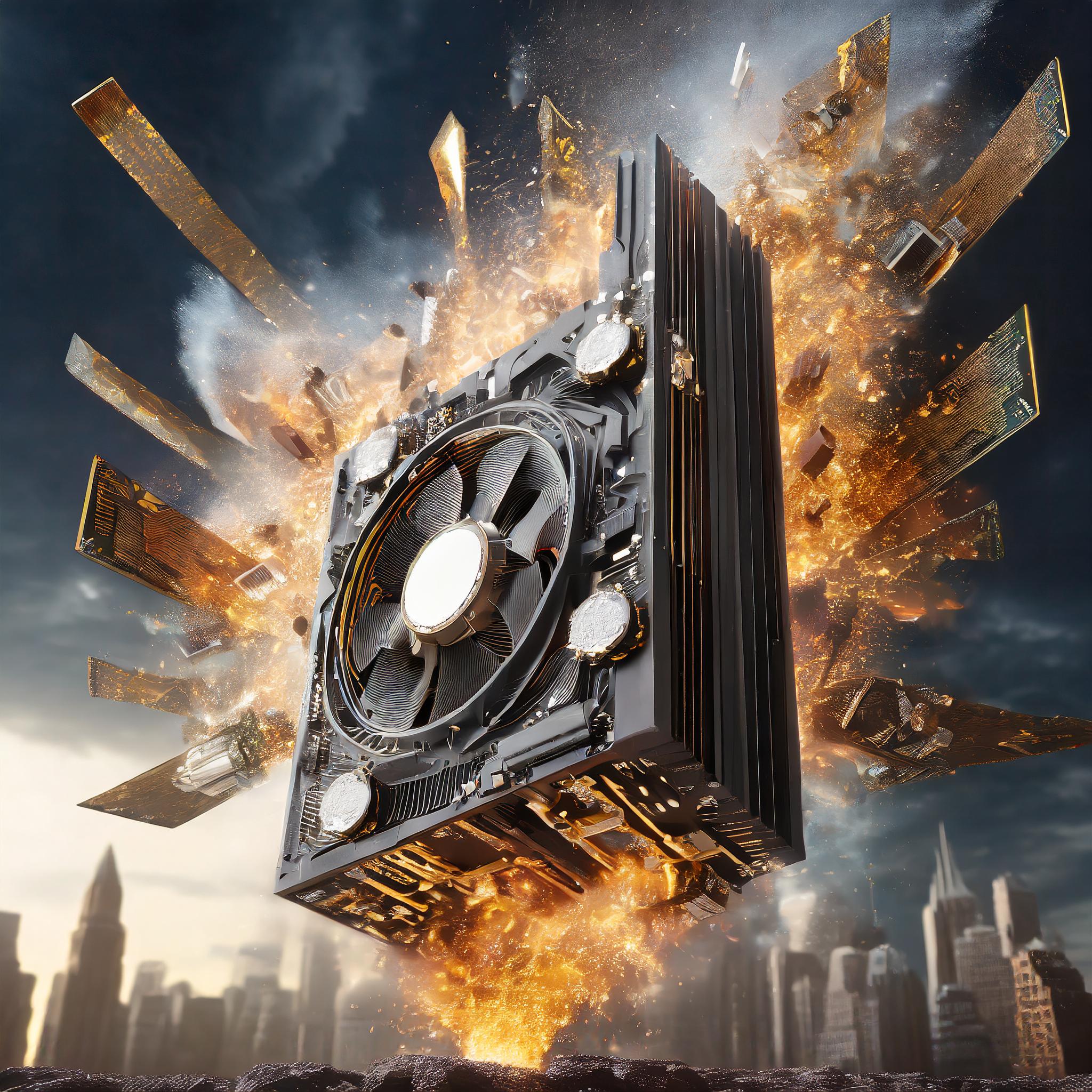 vGPU Technology for CAD Applications
Explanation of vGPU (Virtual Graphics Processing Unit) Technology

Benefits and Use Cases of vGPU in Handling CAD Applications

Real-World Examples of vGPU Usage
[Speaker Notes: Imagine you're an artist, and you have a vast canvas in front of you but only a small brush. Your work is intricate and detailed, and the brush works well, but it's slow going. Now, what if you could instantly have a set of brushes, each one perfect for a different part of the painting, allowing you to work faster and more efficiently? This is what a Virtual Graphics Processing Unit, or vGPU, does in the digital world.

In more technical terms, a vGPU allows a single, powerful graphics card to be split into several virtual graphics cards. This means that multiple people can use the graphics resources of one physical GPU at the same time, much like how a group of artists can use different brushes from the same set to paint different parts of a mural simultaneously.

For professionals in Architecture, Engineering, and Construction (AEC), this technology is a game-changer. Often, their work involves creating complex designs and models that require a lot of graphical power to render—in other words, they need the best brushes to paint the most detailed parts of their digital canvas. Traditionally, each professional would need their own high-end graphics card in their computer to do this. But with vGPU technology, many professionals can share one powerful graphics card that's housed in a server, not in their individual computers.

This not only means that everyone can work on high-definition, complex models and designs at the same time but also that they can do it from anywhere and on any device, even if that device doesn't have its own powerful graphics card. The heavy graphical processing is done by the server's vGPU and then sent to their device, so they could be working on a simple laptop or tablet but with the power of a high-end desktop.

In layman's terms, vGPU technology is like having access to a top-notch art studio with all the best equipment, but you can use it from the comfort of your home with just your sketch pad. This brings incredible flexibility and power to AEC professionals, allowing for unparalleled design and collaboration, no matter where they are or what device they're using.

===========================================================

Let’s discuss the benefits and practical uses of vGPU technology, especially when it comes to handling Computer-Aided Design, or CAD, applications within the AEC industry. Now, to truly grasp the impact of vGPUs, let’s think about the most common features and actions that professionals in architecture, engineering, and construction rely on when they use CAD software.

High-Resolution Graphics Rendering:
CAD applications for AEC are visual powerhouses that allow for the creation and manipulation of highly detailed 3D models. These programs, like Autodesk Revit or AutoCAD, often require significant graphical power to render high-resolution images smoothly. With vGPU technology, users can render complex models with lighting, textures, and materials in real-time, without experiencing any lag that could disrupt the creative flow.

Real-Time Collaboration:
In a traditional setup, if multiple AEC professionals needed to collaborate on a CAD model, they might face challenges such as version control and the sheer computational load. vGPU allows for real-time collaboration, where architects and engineers can work on the same model simultaneously, seeing updates as they happen. This feature is invaluable in applications like BIM 360, where coordination and collaboration are key.

Scalability:
Imagine a scenario where your project’s demands increase, requiring more computational power. With traditional hardware, you’d face downtime and potential data migration to more powerful machines. vGPUs, however, allow you to scale your resources up or down as needed, right within applications like SketchUp or 3ds Max, ensuring that your project's growing needs are met without interruption.

Accessibility and Mobility:
With the integration of vGPUs, professionals can use CAD applications on devices that would normally not have the capacity to handle them, like lightweight laptops or tablets. This means that an architect can make a quick edit to a building model on their iPad while on-site, or an engineer can review a complex component on their laptop during a commute, using tools like Bentley Systems' MicroStation.

Secure Remote Access:
Security is paramount, especially when handling sensitive project data. vGPU infrastructure often comes with enhanced security protocols, ensuring that when a user accesses a CAD application remotely, the data remains secure. This is particularly relevant when using cloud-based CAD software, where security and performance are equally critical.

Cost-Effective Resource Management:
Using vGPUs for CAD applications translates into cost savings. Instead of outfitting every workstation with a high-end graphics card, firms can pool resources, allowing multiple users to access a centralized vGPU. This is particularly beneficial for small to mid-sized firms that use CAD software like Rhino 3D, which may not have the budget for individual high-spec machines.

Case in Point:
Let’s consider a practical example where an AEC firm uses Revit for developing a new commercial complex. With vGPU technology, their designers can engage in complex modeling, apply dynamic simulations, and render architectural walkthroughs without investing in expensive individual workstations. The firm can allocate more funds towards sustainable materials and innovative design elements, thanks to the cost savings provided by vGPUs.

In Summary:
The benefits of using vGPUs in CAD applications for AEC are transformative. From rendering detailed models to enabling a mobile workforce, and from ensuring data security to managing resources more efficiently, vGPUs are not just about graphical power—they're about providing AEC professionals with the tools they need to build the future, more securely and collaboratively than ever before.

================================================================================

Enhanced Performance and Collaboration: vGPU technology and VDI solutions revolutionize the AEC industry by enabling high-performance computing for complex tasks like 3D modeling, improving rendering times, and allowing global team collaboration without physical hardware constraints.
Cost Savings and Efficiency: Cloud-based vGPU and VDI offer a cost-effective alternative to traditional on-premise hardware, reducing upfront costs, maintenance, upgrades, and energy consumption, significantly lowering overall expenses for AEC firms.
Security and Competitive Advantage: Built-in security features of cloud-based vGPU/VDI solutions, including data encryption, protect intellectual property and reduce the risk of data breaches, providing AEC professionals with a secure, competitive edge in their projects.



In the realm of the AEC industry, the use of vGPU technology is transforming workflows by providing the necessary computing power for complex tasks such as 3D modeling and building performance simulation. Traditional on-premise hardware can be costly and challenging to manage, which is where vGPU and Virtual Desktop Infrastructure (VDI) solutions step in, offering a more efficient and cost-effective way to handle these demanding workloads.

With cloud-based computing power, AEC professionals can enjoy improved performance, with faster rendering times and more efficient workflows, thanks to high-performance GPUs capable of handling intense computational demands. This is particularly beneficial for graphically-intensive tasks that are common in the AEC field.
Moreover, the flexibility that VDI solutions offer allows team members to collaborate on projects from anywhere in the world, unhindered by the limitations of physical hardware. This is a significant advantage in a sector where remote work and collaboration are increasingly becoming the norm.

Another key benefit of using cloud-based VGPU and VDI solutions is cost savings. AEC firms can avoid the high expenses associated with on-premise hardware, which includes reduced upfront costs and ongoing savings in maintenance, upgrades, and energy consumption.

Security is also a primary concern in the AEC industry, and vGPU/VDI solutions address this by providing built-in security features. Data encryption at rest and in transit ensures a secure computing environment, crucial for protecting intellectual property and minimizing the risk of data breaches.

These benefits illustrate how vGPU and VDI solutions are essential for AEC and M&E professionals, enabling them to stay competitive and achieve success in their fields. As cloud-based technologies continue to evolve, their adoption within the AEC sector is likely to increase, underpinning the future of digital workflows in the industry.


=====================================================================================


Introduction to Azure Builds:
Miami-based construction firm known for iconic structures.
Faced challenges with remote work demands, managing contractors, improving timing, reducing costs, and enhancing productivity and security.
Challenges Faced:
Increasing project complexity requiring wide collaboration.
Traditional IT infrastructure limitations.
Tightening budgets and looming deadlines with growing flexibility and security needs.
Shift to Cloud with VDI:
Adopted Virtual Desktop Infrastructure (VDI) powered by Nvidia GPUs.
Enabled access to CAD software and 3D modeling programs on any device, anywhere.
Benefits for Contractors:
Secure, remote access to tools and files, enabling around-the-clock work.
Facilitated global collaboration without the need for physical presence.
Security Improvements:
Transitioned data storage from individual devices to secure cloud storage.
Enhanced data access control, encryption, and recovery.
Cost Reductions:
Eliminated the need for high-end workstations for every user.
Lowered energy and maintenance costs, reallocating savings to core business activities.
Increased Productivity and Efficiency:
Accelerated revision and approval processes.
Expanded project capacity and improved client response times.
Sustainable Growth and Innovation:
VDI and Nvidia GPUs as a foundation for future growth.
Positioned Azure Builds as a leader in modern, efficient, and secure construction.
Conclusion:
Azure Builds exemplifies the transformative impact of technology in the AEC sector.
Continues to contribute to Miami's urban development with enhanced efficiency and security.




Once upon a time in the sun-drenched city of Miami, there stood an ambitious construction firm known as Azure Builds. Azure Builds had carved a reputation for itself by erecting some of the most iconic structures along the Miami skyline. Yet, behind the scenes, they faced a common modern dilemma: how to streamline their growing demands for remote work, manage a diverse array of contractors, and improve project timing, all while lowering costs and boosting productivity and security.

The firm's projects were becoming increasingly complex, requiring collaboration with architects, designers, and contractors scattered across different locations. Their traditional IT infrastructure was straining under the weight of these demands. Deadlines were looming, budgets were tightening, and the need for flexibility and security was growing by the day.

It was then that Azure Builds turned to the cloud, or more specifically, to Virtual Desktop Infrastructure (VDI) powered by Nvidia GPUs. This shift was like opening a window to a fresh Miami breeze. Suddenly, the heavy-duty CAD software and resource-intensive 3D modeling programs could be accessed by any employee, from the seasoned project manager to the agile site inspector, on any device, anywhere in the world.

The contractors, too, were given secure access to the necessary tools and files without the need to be physically present at the firm's offices. This meant that even when the Miami sun had set, contractors in different time zones could continue working, ensuring that the projects moved forward around the clock.

The transition to virtual desktops was not just about accessibility; it was a leap in security. Before, the valuable project data was stored on individual devices, vulnerable to theft or loss. Now, with Nvidia-powered VDI, all data was securely housed in the cloud. The firm could now control who had access to what data, employ advanced encryption, and easily recover from any data mishaps without missing a beat in their operations.

Perhaps the most striking change was in their costs. Azure Builds no longer needed to invest in high-end workstations for every employee or contractor. The Nvidia GPUs in their cloud infrastructure delivered the same power and performance, if not more, without the hefty price tag. Energy costs dropped, maintenance costs became a fraction of what they were, and the firm found itself with more resources to invest back into their core business: building the future of Miami.

As productivity soared, project timings shrank. What used to take weeks in revisions and approvals now took days. The firm could take on more projects, respond to clients faster, and adjust to changes with agility that was unheard of in their pre-cloud days.

The story of Azure Builds is a testament to the transformative power of technology. By embracing VDI with Nvidia GPUs, they not only addressed their immediate challenges but also laid down a foundation for sustainable growth and innovation in an industry that is as competitive as it is critical to the development of the urban landscape. And as the cranes continue to dance across the Miami skyline, Azure Builds stands tall, a beacon of modernity, efficiency, and security.]
Cybersecurity in a vGPU-Enhanced Virtual Desktop Environment
Introduction to inherent cybersecurity features within a VDI environment

Strategies for enhancing cybersecurity further in vGPU-powered VDI setups

Case studies illustrating cybersecurity scenarios in the AEC industry
[Speaker Notes: Increased Risk with Company Size: Larger organizations, particularly those with over 1,000 employees, face a heightened risk of cyber-attacks due to their vast digital footprint and complex infrastructures, creating more opportunities for vulnerabilities.
Geographic Vulnerability and Impact: Firms in North America are more susceptible to cyber security breaches, likely due to the high concentration of large companies and the valuable data they possess, with each attack potentially compromising around 18,800 files, impacting work, sensitive information, and intellectual property.
Recurring Ransomware Attacks: Over 31% of companies experience repeat ransomware attacks within a 16-month period, indicating ongoing security vulnerabilities and emphasizing the importance of robust cybersecurity measures and continuous vigilance to protect crucial company data.

First some perspective - 

In the landscape of digital security, particularly within large organizations, there's a discernible pattern of cyber threats that’s important to be aware of. Companies that boast a workforce exceeding 1,000 employees find themselves at a heightened risk of cyber-attacks. This is likely due to their larger digital footprint and potentially more complex infrastructure, which can, unfortunately, present more opportunities for vulnerabilities to be exploited.

Furthermore, geographic location seems to play a significant role in the likelihood of an attack. Firms based in North America are facing the brunt of these security breaches more than anywhere else in the world. This concentration could be attributed to a variety of factors, including the number of large companies situated there and the high value of the data they hold.

When these breaches do occur, they're not just a slight hiccup; they can be devastating. On average, about 18,800 files are compromised with each attack. This number isn't just a statistic—it represents countless hours of work, sensitive information, and sometimes the intellectual property that can be critical to a company’s success and competitive advantage.

Moreover, ransomware, a particularly pernicious type of cyber threat, doesn’t always strike just once. Over 31% of affected companies suffer repeat attacks within a 16-month period. A minority of these organizations find themselves facing this threat more than twice, suggesting that initial breaches can be indicative of persistent security weaknesses.

For companies, especially those with extensive personnel, these facts underline the necessity of robust cybersecurity strategies. It’s essential to learn from each incident, reinforce defenses, and maintain a state of constant vigilance to protect the lifeblood of the company—its data.

========================================================================================================================================================================================================


As we navigate through the ever-evolving digital landscape, the importance of robust cybersecurity within our work environments has never been more paramount. Today, I am here to guide you through the fortress of security that is the Virtual Desktop Infrastructure, or VDI, and to illustrate how its inherent features act as the bulwarks against the relentless waves of cyber threats.

Imagine for a moment that your digital workspace is a castle. This castle is not made of stone and mortar but of sophisticated technology designed to safeguard your kingdom of data. At the heart of its defense system is VDI, which, with its advanced features, ensures that the castle remains impervious to the sieges laid by modern-day digital marauders.

Instant Clones: VDI can create instant, on-demand clones of virtual desktops. Think of these as the loyal knights of the realm, spawned at a moment's notice to defend against any breach. Should a cyber attack compromise one desktop, it can be immediately replaced with its pristine clone, minimizing disruption and maintaining the continuity of your operations.

Agentless Network Detection and Response (NDR): Agentless NDR operates like the scouts of yesteryear, patrolling the perimeter of our castle. Without the need to install traditional software agents, which could slow down our vGPU's processing, these scouts provide a watchful eye over our network traffic, detecting and responding to threats as they emerge, all while maintaining the high performance expected of our virtual environment.

Redirected Files and Settings: Our VDI environment intelligently redirects files and settings to secure data centers. Imagine these as secret tunnels that safely transport supplies in and out of the castle. Even if an attacker breaches the walls, the crown jewels—our critical files and settings—remain safely tucked away in the secure confines of our data center, far from the reach of the adversary.

Application Virtualization: This feature is akin to the mages of old, casting protective spells over our tools and resources. Application virtualization separates the application from the underlying operating system, creating an additional layer of security. This means if a cyber threat arises, it affects only the virtualized application without harming the rest of the system.

Other VDI Security Measures: Beyond these, VDI encompasses a myriad of security measures, each adding a layer of protection. Multi-factor authentication acts as the drawbridge, ensuring only those with the correct credentials can enter. Advanced encryption is the enchanted shield, rendering data unreadable to any who might intercept it. And session isolation ensures that if one user encounters a threat, it cannot spread to others, much like compartmentalizing sections of our fortress to contain a fire.
In conclusion, the inherent cybersecurity features within a VDI environment are not just technical jargon; they are the modern-day defenses that make our digital workspaces more secure, more resilient, and more trusted than ever before. They allow us to work with the assurance that our virtual realms are guarded, our operations can continue without fear, and that we stand ready to repel the cyber threats that lurk in the shadows of the digital age.


===========================================================================================================================================================================================================

Inherent Security of VDI:
VDI, particularly when powered by vGPUs, acts as a digital fortress safeguarding the data kingdom through features like instant clones for rapid response to breaches, agentless network detection for vigilant threat monitoring, and application virtualization for an extra security layer.
Advanced Security Strategies for VDI:
Enhancing VDI security involves integrating endpoint security, developing custom protocols, employing behavioral analytics, and deploying CASBs, alongside adopting Zero Trust Network Access and automated security orchestration, to create a comprehensive defense system.
Continuous Defense Improvement:
The cybersecurity landscape demands ongoing fortification of digital defenses. Techniques like micro-segmentation, secure boot, and trusted execution ensure that vGPU-powered VDI environments remain robust against evolving threats, underscoring the importance of a proactive, multifaceted security strategy.





Now let’s explore the battlefield of cybersecurity within the context of vGPU-powered Virtual Desktop Infrastructure (VDI) setups. While VDI inherently provides a strong security foundation, there are additional, cutting-edge strategies that can be employed to fortify these environments even further. Let me walk you through some of these advanced tactics, which act as the reinforcements to our already formidable digital fortress.

Imagine your VDI as a citadel in the digital realm. It is well-fortified, yes, but as leaders and innovators, we must continuously enhance its defenses to stay ahead of potential threats.

Endpoint Security Integration: Firstly, integrating endpoint security solutions is like training elite guards specifically skilled to protect the gates of our citadel. This integration allows us to extend our security policies beyond the virtual desktops to the very devices that access them, ensuring end-to-end protection.

Custom Security Protocols: Developing custom security protocols is akin to crafting unique defense mechanisms tailored to the specific contours of our castle. By creating bespoke security protocols that cater to the unique needs of our VDI environment, we are setting up specialized traps and barriers that are much harder for attackers to bypass
.
Behavioral Analytics: Employing behavioral analytics is like having a seer with the foresight to predict threats based on patterns and behaviors within our network. This advanced analytics can detect anomalies that deviate from the norm, alerting us to potential breaches before they fully manifest.

Cloud Access Security Brokers (CASBs): Deploying Cloud Access Security Brokers, or CASBs, is equivalent to establishing a network of watchtowers around our citadel. These brokers act as intermediaries, monitoring and enforcing security policies between our VDI users and cloud service providers, ensuring that all cloud-based transactions are secure.

Zero Trust Network Access (ZTNA): Implementing Zero Trust Network Access, or ZTNA, is essentially refusing to rely on traditional assumptions of trust. In our citadel analogy, this means that no one, not even those within our walls, is trusted by default. Every request is verified rigorously, ensuring that only legitimate and authenticated traffic can move within and access our network.

Automated Security Orchestration: Imagine a symphony of defenses working in perfect harmony—that’s what automated security orchestration brings to the table. This strategy involves the use of automated systems to swiftly detect, respond to, and recover from security incidents, ensuring that our defenses are always active, always responsive.

Micro-segmentation: Micro-segmentation is like dividing our citadel into secure, self-contained sections. If an intruder breaches one area, they are contained within that segment, preventing them from infiltrating other parts of the network.

Secure Boot and Trusted Execution: Ensuring secure boot and implementing trusted execution for virtual machines act as the sentinels who vet every entity before allowing it to take action within our systems. This prevents malicious code from running on startup and ensures that all processes are verified and trusted.

In conclusion, enhancing the cybersecurity of vGPU-powered VDI setups requires a multifaceted approach, combining advanced technology with proactive strategies. By adopting these additional measures, we are not just defending against the threats of today; we are preparing for the challenges of tomorrow, ensuring that our digital citadel remains impregnable as we advance into the future.


======================================================================================================================================

Highlighting Cybersecurity Incidents: Recent cybersecurity breaches in the AEC industry, such as the attacks on Morgan Advanced Materials, Vesuvius, and Black & McDonald, have underscored the sector's vulnerability, leading to significant financial losses and operational disruptions, alongside potential risks to national security and critical infrastructure.
Financial and Operational Impact: These incidents have not only resulted in direct financial damages, with Morgan Advanced Materials facing up to £12 million in costs and Vesuvius experiencing a 3.1% share value drop, but also highlighted the operational vulnerabilities within AEC firms, affecting profit margins and business continuity.
Need for Robust Cybersecurity Measures: The AEC industry's increasing digitalization necessitates prioritizing cybersecurity to safeguard digital assets. Effective strategies include vulnerability assessments, employee training, multifactor authentication, timely software updates, and comprehensive response planning to mitigate risks and protect intellectual property.





Exploring recent cybersecurity incidents within the AEC industry reveals significant challenges and the critical need for robust cybersecurity measures. Engineering companies have been highlighted as prime targets for cyberattacks, with several notable incidents underscoring the financial and operational impacts of these breaches.

Morgan Advanced Materials, a British engineering firm, experienced a cybersecurity incident in early 2023, which was expected to cost up to £12 million and result in a 10-15% decrease in operating profit for the fiscal year. 

Similarly, Vesuvius, another London-based engineering company, suffered a cybersecurity breach that led to a 3.1% drop in share value. 

In North America, Black & McDonald, a Toronto-based engineering company, faced a ransomware attack that posed significant threats to Canada's national security and critical infrastructure due to its involvement in military bases and electricity generation plants. These incidents illustrate not only the direct financial costs of cyberattacks but also the broader implications for national security and critical infrastructure.

The AEC industry's reliance on digital assets such as files, drawings, models, and contracts places it at high risk for cyber threats. With the shift towards digitalization, AEC firms must prioritize cybersecurity to protect their intellectual property and ensure business continuity. Effective cybersecurity strategies include evaluating current ERP systems for vulnerabilities, investing in employee training, implementing multifactor authentication, keeping software patches up to date, and developing a comprehensive cybersecurity response plan. These measures can help mitigate the risk of cyberattacks and their associated costs, which have been steadily rising across industries.]
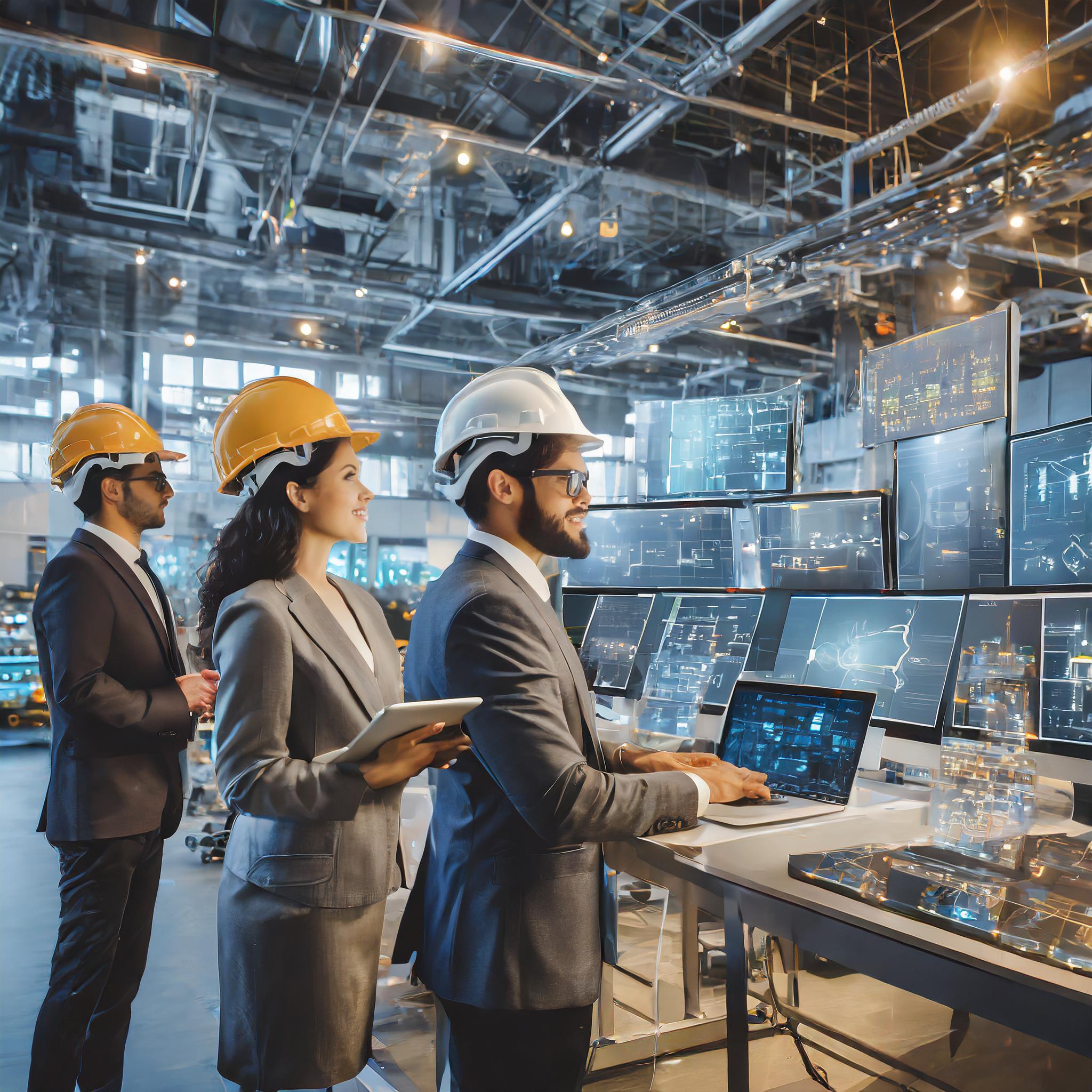 Tailored Solutions: A Case Study Approach
Introduction to VMware's Horizon View – Virtual Desktop Infrastructure Offering

Discussion on how Horizon View can enable virtual desktop solutions for the AEC industry with integrated cybersecurity measures
[Speaker Notes: VMware Horizon View Innovation: Introduces a paradigm shift in managing and delivering digital workspaces, offering seamless access to virtual desktops and applications, bridging on-premises resources with the cloud, and enhancing security, resilience, and ROI through advanced VDI and DaaS features.
Key Features and Technologies: Employs the Blast Extreme protocol for superior remote experiences and graphics, Instant Clone Technology for rapid deployment of desktops, App Volumes for simplified app management, Dynamic Environment Manager for personalized user experiences, and customizable vGPU profiles to meet the graphical demands of AEC applications.
Multi-Cloud Strategy and Impact: Part of VMware's Cross-Cloud Services, Horizon View enables flexible deployment across multi-cloud environments, promoting unparalleled operational flexibility, cost efficiency, and streamlined management of desktops and apps, reinforcing its position as a transformative force in the VDI landscape and the future of digital workspaces.




As we navigate the frontier of digital workspaces, VMware's Horizon View stands as a beacon of innovation and efficiency in the Virtual Desktop Infrastructure (VDI) landscape. This offering is not just about accessing your desktop from anywhere; it's a complete revolution in how we manage, secure, and deliver digital workspaces in today's cloud-centric world.

VMware Horizon View: A Glimpse Into the Future
At the heart of VMware Horizon View is the promise of anywhere, anytime access to virtual desktops and applications, seamlessly bridging the gap between on-premises resources and the cloud. This transition is supported by a suite of features designed to elevate the digital workspace experience, ensuring end-to-end security, building resiliency, and improving return on investment by leveraging the efficient and secure delivery of virtual desktops and apps across varied infrastructures.

Innovations That Power VMware Horizon View

Blast Extreme Protocol: VMware Horizon leverages the Blast Extreme protocol, ensuring an exceptional remote experience with secure workstation-class performance. This includes rich 2D and 3D graphics, optimized for voice and video, making it ideal for demanding AEC applications like AutoCAD, Revit, and BIM.

Instant Clones: The platform introduces Instant Clone Technology, allowing for the rapid deployment of personalized virtual desktops. This innovation enables both persistent and non-persistent desktops, catering to diverse user needs while ensuring that resources are utilized efficiently.

App Volumes: Application virtualization is revolutionized with VMware App Volumes, simplifying the delivery and management of apps like AutoCAD and Revit across VDI and DaaS environments. This ensures applications are packaged once and deployed in real-time, separating app management from the desktop image to reduce complexity.

Dynamic Environment Manager (DEM): DEM enhances user experience by capturing and saving user settings and customizations, ensuring a personalized and consistent experience across devices and sessions.

Customizable vGPU Profiles: Recognizing the graphics-intensive demands of AEC applications, VMware Horizon View offers customizable vGPU profiles with 2GB, 4GB, and 8GB options. This ensures that every virtual desktop is equipped with the necessary graphical processing power, tailored to the specific needs of the task at hand.

Embracing a Multi-Cloud Strategy

VMware Horizon is not just a VDI solution; it's an integral part of the VMware Cross-Cloud Services portfolio, delivering virtual desktop infrastructure to multi-cloud environments. This approach provides unparalleled flexibility, allowing organizations to deploy and manage desktops and apps on-premises, in the public or hybrid cloud with automation and SaaS services from the Horizon Control Plane.

The Bottom Line

VMware Horizon View is transforming the VDI landscape, offering a scalable, secure, and efficient platform for managing digital workspaces. By integrating cutting-edge technologies like Blast Extreme, Instant Clones, App Volumes, DEM, and customizable vGPU profiles, VMware empowers organizations to navigate the complexities of the modern digital workspace while enhancing productivity and security.
For detailed insights into VMware Horizon View and its impact on multi-cloud strategies, I encourage you to explore the resources provided by VMware, which offer a comprehensive look at how organizations are maximizing efficiency and lowering costs with VMware Horizon in hybrid and multi-cloud deployments (VMware).
This is not just the future of virtual desktop infrastructure; it's the future of work, redefined.


=============================================================================================================================================================================================


Revolutionizing AEC with VMware Horizon View: Offers a comprehensive VDI solution tailored for the AEC industry, featuring multi-site and full clone support for seamless Windows OS upgrades, enabling anywhere access to desktops and applications with top-tier performance and user experience.
Enhanced Cybersecurity Framework: Integrates advanced security measures like NSX for network virtualization and security, inherent VDI security for centralized data management, VMware Carbon Black for cloud-native architecture security, and DRaaS for business continuity, ensuring robust protection against cyber threats.
Optimized Performance and Security for AEC Applications: Supports customizable vGPU profiles for demanding graphical tasks and employs App Volumes and DEM for efficient application management and personalized user experiences, providing AEC professionals with the tools needed for secure, efficient, and flexible project execution.




Next, we're delving into how VMware's Horizon View can revolutionize the AEC industry by providing a secure, efficient, and flexible Virtual Desktop Infrastructure (VDI) solution, equipped with cutting-edge cybersecurity measures.

VMware Horizon View: A Game Changer for AEC

VMware Horizon View offers a robust platform that supports the dynamic needs of the AEC sector. With features like multi-site support for instant clones and full clone support for Windows 10 and 11 OS upgrades, it provides the flexibility and efficiency essential for the industry's demanding computational tasks. These capabilities ensure that AEC professionals can access their desktops and applications from anywhere, with the performance and user experience they need to be productive.

Integrated Cybersecurity Measures:

NSX with Intelligence and Threat Mitigation: VMware's NSX provides a network virtualization and security platform that brings advanced security measures to the Horizon View environment. NSX's intelligence and threat mitigation capabilities enable AEC firms to create a secure network infrastructure, protecting data and applications from potential cyber threats.

Inherent Security of Horizon View VDI: The Horizon View VDI's architecture inherently enhances security by centralizing desktop management and data storage. This reduces the risk of data loss and unauthorized access, making it an ideal solution for the AEC industry, where protecting intellectual property is paramount.

VMware Carbon Black: VMware Carbon Black Workload and Cloud Configuration deliver security designed for cloud-native architecture. This integration offers continuous security across a workload's lifecycle, providing better visibility on workload posture, stronger compliance, and operational ease with fewer false positives. Carbon Black's capabilities in securing multi-cloud environments are critical for AEC firms leveraging cloud resources for their complex projects.

DRaaS for VDI: Disaster Recovery as a Service (DRaaS) ensures business continuity by protecting Horizon VDI environments against data loss and downtime. This is especially important for the AEC industry, where project timelines are critical, and any delay can have significant financial implications.

Customizable vGPU Profiles: With the demand for high-performance graphical processing in the AEC sector, VMware Horizon View allows for customizable vGPU profiles with 2GB, 4GB, and 8GB options. This ensures that virtual desktops are equipped with the necessary resources to handle applications like AutoCAD, Revit, and BIM efficiently, without compromising on security or performance.

App Volumes and DEM: App Volumes offers application virtualization for seamless application management, while Dynamic Environment Manager (DEM) captures and saves user settings and customizations. These features not only enhance the user experience but also contribute to the overall security by managing access to applications and user data effectively.

In conclusion, VMware Horizon View provides the AEC industry with a powerful tool to enhance productivity, flexibility, and security. By leveraging Horizon View's advanced features and integrated cybersecurity measures, AEC firms can protect their digital assets while enabling a modern, mobile workforce.

For a deeper dive into VMware Horizon View's latest features and security capabilities, I encourage you to explore the detailed updates and insights provided by VMware through their End-User Computing Blog and announcements at the RSA Conference. These resources offer a comprehensive look at how VMware is continually evolving to meet the cybersecurity challenges of today and tomorrow.]
Q&A and Interactive Discussion
Specific questions around the workshop

Questions around cloud computing in general

Questions regarding cyber security and best practices
[Speaker Notes: "I've got a great joke about construction, but I'm still working on it.“

Not all construction work is equally enjoyable. For instance, drilling a large hole is boring, but fastening two pieces of metal together is riveting.

"I never wanted to believe that my dad was stealing from his job at the construction site... But when I got home, all the signs were there.“

"I told my carpenter I didn’t want carpeted steps. He gave me a blank stair.“

What kind of bird works on a construction site? A Crane.

Never tell a window a joke. You don't want to make it crack up. Sorry that one panes me.

"I was offered a construction job in Egypt this morning. Turned out to be a pyramid scheme.“

Did you know that the Pentagon was originally supposed to be an Octagon? It’s true, but the contractor just kept cutting corners.

"I'm afraid for the calendar. Its days are numbered."
"My wife said I should do lunges to stay in shape. That would be a big step forward."
"Why do fathers take an extra pair of socks when they go golfing?" "In case they get a hole in one!"
"Singing in the shower is fun until you get soap in your mouth. Then it's a soap opera."
"What do a tick and the Eiffel Tower have in common?" "They're both Paris sites."
"What do you call a fish wearing a bowtie?" "Sofishticated."
"How do you follow Will Smith in the snow?" "You follow the fresh prints."
"If April showers bring May flowers, what do May flowers bring?" "Pilgrims."
"I thought the dryer was shrinking my clothes. Turns out it was the refrigerator all along."
"How does dry skin affect you at work?" "You don’t have any elbow grease to put into it.“
"Dad, can you put my shoes on?" "No, I don't think they'll fit me."
"Why can't a nose be 12 inches long? Because then it would be a foot."
"What does a lemon say when it answers the phone?" "Yellow!"
"This graveyard looks overcrowded. People must be dying to get in."
"What kind of car does an egg drive?" "A yolkswagen."
"Dad, can you put the cat out?" "I didn't know it was on fire."
"How do you make 7 even?" "Take away the s."
"How does a taco say grace?" "Lettuce pray."
"What time did the man go to the dentist? Tooth hurt-y."
"Why didn't the skeleton climb the mountain?" "It didn't have the guts."
"What do you call it when a snowman throws a tantrum?" "A meltdown."
"How many tickles does it take to make an octopus laugh? Ten tickles."
"I have a joke about chemistry, but I don't think it will get a reaction."
"What concert costs just 45 cents? 50 Cent featuring Nickelback!"
"What does a bee use to brush its hair?" "A honeycomb!"
"How do you make a tissue dance? You put a little boogie in it."
"Why did the math book look so sad? Because of all of its problems!"
"What do you call cheese that isn't yours? Nacho cheese."
"My dad told me a joke about boxing. I guess I missed the punch line."
"What kind of shoes do ninjas wear? Sneakers!"
"How does a penguin build its house? Igloos it together."
"How did Harry Potter get down the hill?" "Walking. JK! Rowling.“


One Liners 

"I used to be addicted to soap, but I'm clean now."
"A guy walks into a bar... and he was disqualified from the limbo contest."
"You think swimming with sharks is expensive? Swimming with sharks cost me an arm and a leg."
"When two vegans get in an argument, is it still called a beef?"
"I ordered a chicken and an egg from Amazon. I'll let you know..."
"Do you wanna box for your leftovers?" "No, but I'll wrestle you for them."
"That car looks nice but the muffler seems exhausted."
"Shout out to my fingers. I can count on all of them.“
"If a child refuses to nap, are they guilty of resisting a rest?"
"What country's capital is growing the fastest?" "Ireland. Every day it's Dublin."
"I once had a dream I was floating in an ocean of orange soda. It was more of a fanta sea."
"Did you know corduroy pillows are in style? They're making headlines."
"Did you hear about the kidnapping at school? It's okay, he woke up."
"A cheeseburger walks into a bar. The bartender says, 'Sorry, we don't serve food here.'"
"I once got fired from a canned juice company. Apparently I couldn't concentrate."
"I used to play piano by ear. Now I use my hands."
"Have you ever tried to catch a fog? I tried yesterday but I mist."
"I'm on a seafood diet. I see food and I eat it."
"Why did the scarecrow win an award? Because he was outstanding in his field."
"I made a pencil with two erasers. It was pointless."
"How do you make a Kleenex dance? Put a little boogie in it!"
"I'm reading a book about anti-gravity. It's impossible to put down!"
"Did you hear about the guy who invented the knock-knock joke? He won the 'no-bell' prize."]
Connect  -  Lou Corriero
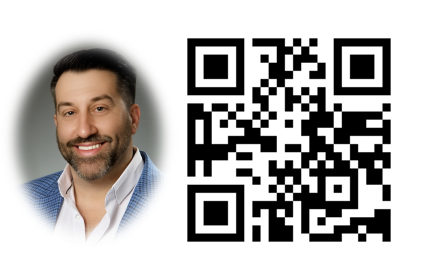 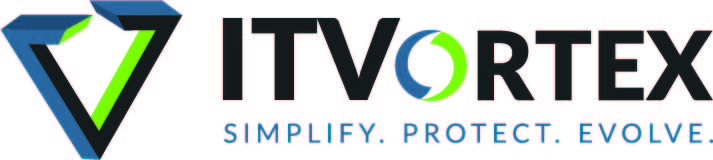 Thank You for Attending
Visit IT Vortex at Booth #755
DJI Drone Giveaway – February 14th – 3pm
Book a free assessment:
Visit us on the web:
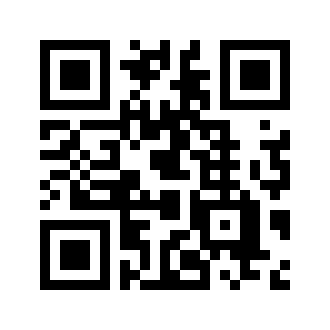 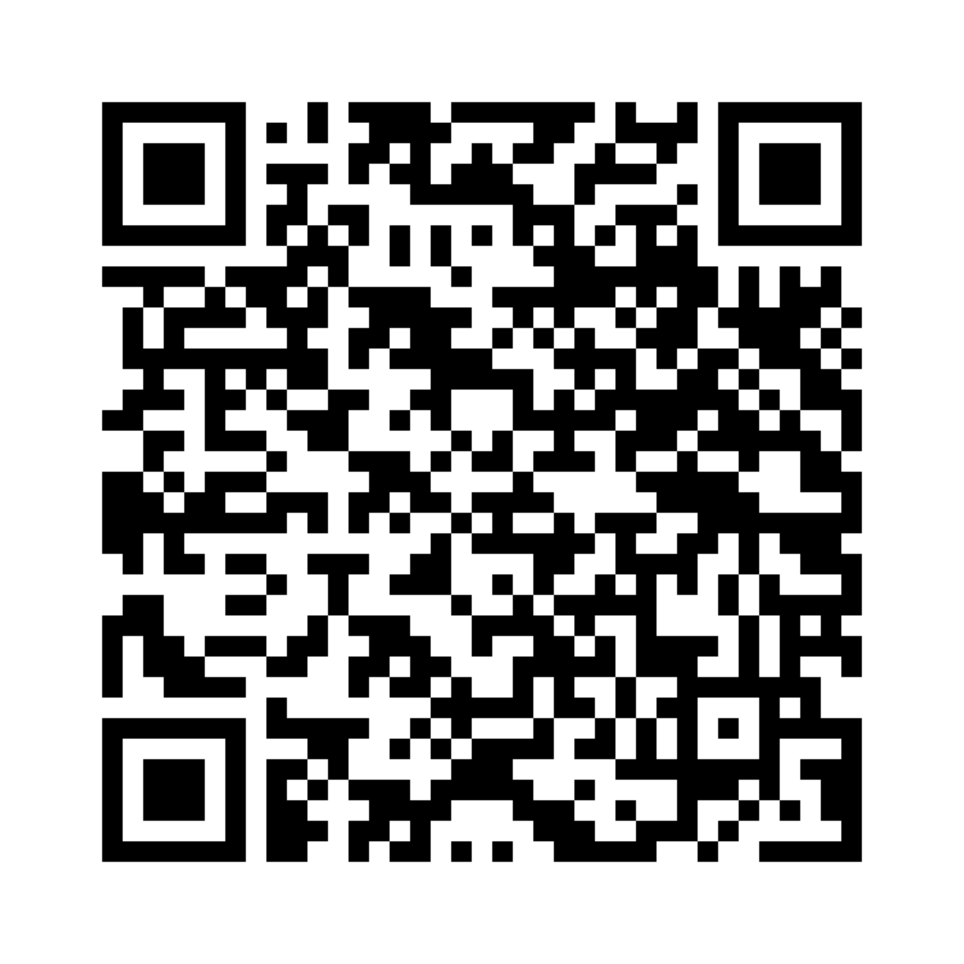 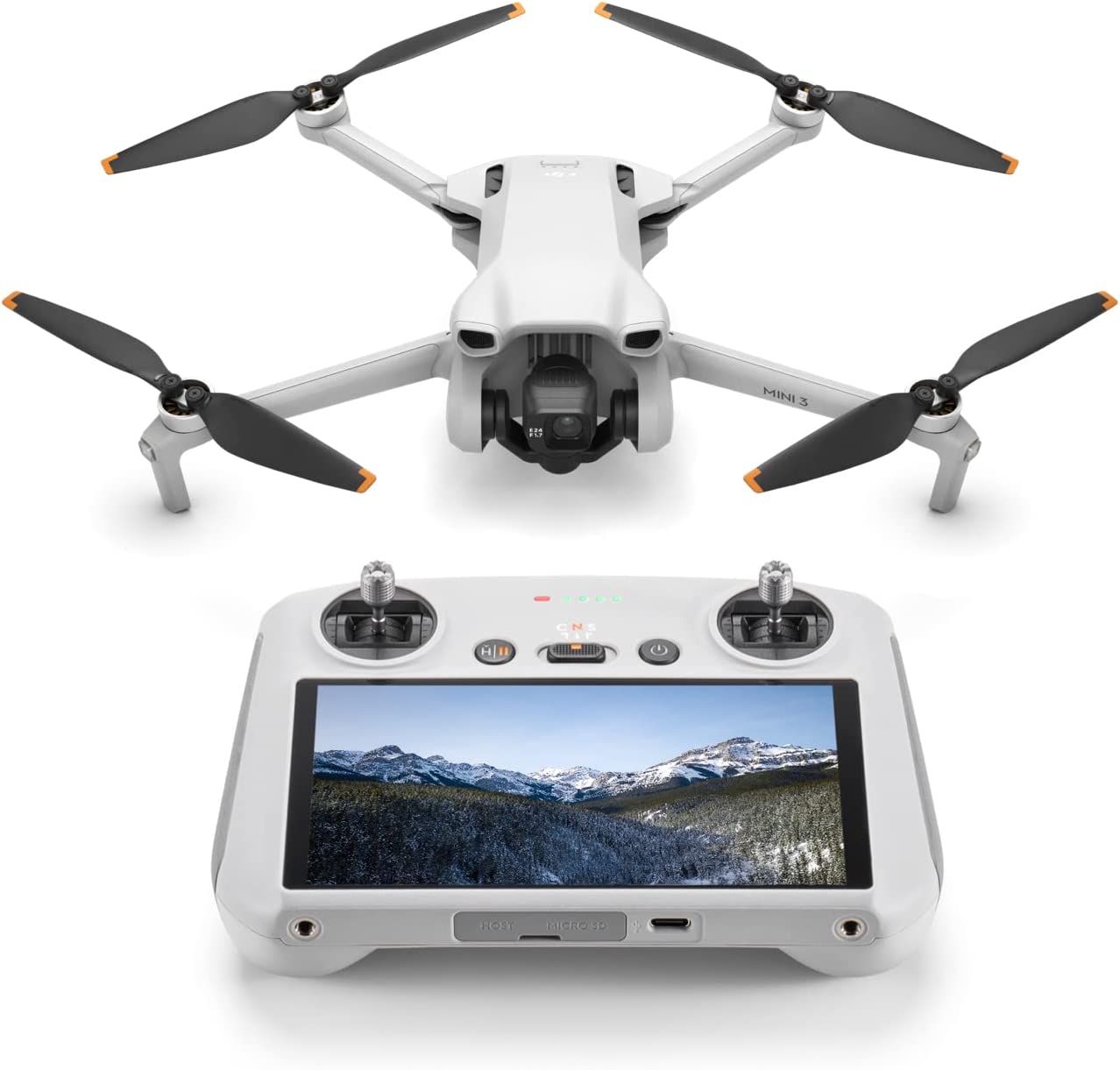 [Speaker Notes: As we conclude our journey into the transformative world of Virtual Desktop Infrastructure (VDI) in the Architecture, Engineering, and Construction (AEC) industry, let's reflect on the key takeaways and express our gratitude for the opportunity to share these insights with you.

Key Takeaways

Enhanced Collaboration and Flexibility: The adoption of VDI and vGPU technology has revolutionized how AEC professionals work, enabling unprecedented levels of collaboration and flexibility in their workflows.

Cybersecurity Imperative: In light of the increasing cyber threats facing the AEC industry, particularly through ransomware attacks, the role of VDI in enhancing cybersecurity measures has never been more critical.

Cost-Effective Innovation: VDI not only offers a pathway to leveraging high-powered computing resources in a more cost-effective manner but also reduces the IT overhead, allowing firms to invest more in innovation.

Global Accessibility: The ability to access powerful desktop environments from anywhere in the world has opened new horizons for AEC firms, facilitating global collaboration and efficiency.

Customized Solutions by IT Vortex: IT Vortex's dedication to providing tailored cloud and VDI solutions ensures that AEC firms can navigate the digital landscape with confidence, backed by robust security and support.

Thank You Note

On behalf of IT Vortex, I would like to extend our deepest gratitude for your attention and engagement during this session. It has been an absolute pleasure to share our insights and solutions with such a distinguished audience. We are committed to pushing the boundaries of what's possible in the AEC industry through innovative technology and strategic partnerships.
As we look to the future, we are excited about the opportunities to further support your endeavors in harnessing the full potential of cloud technologies and VDI. Thank you for joining us today, and we look forward to collaborating with you to build a more connected, secure, and efficient AEC industry.]